PIEMONTE AGENCY:the one stop shop for business and investments in Piemonte - Italy
Tunis, June 28th 2018
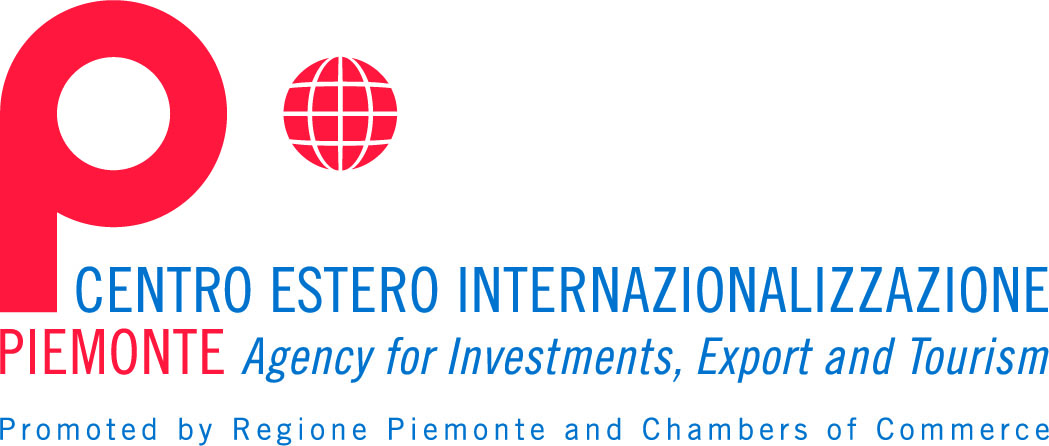 ABOUT US
Since 1976 dealing with internationalization

In 2006 merging of several bodies

First italian organization dedicated to internationalization

To boost the international role of Piemonte and its potentials

A team of experts for your business: nothing is too technical, too challenging or too far for us
PIEMONTE AGENCY
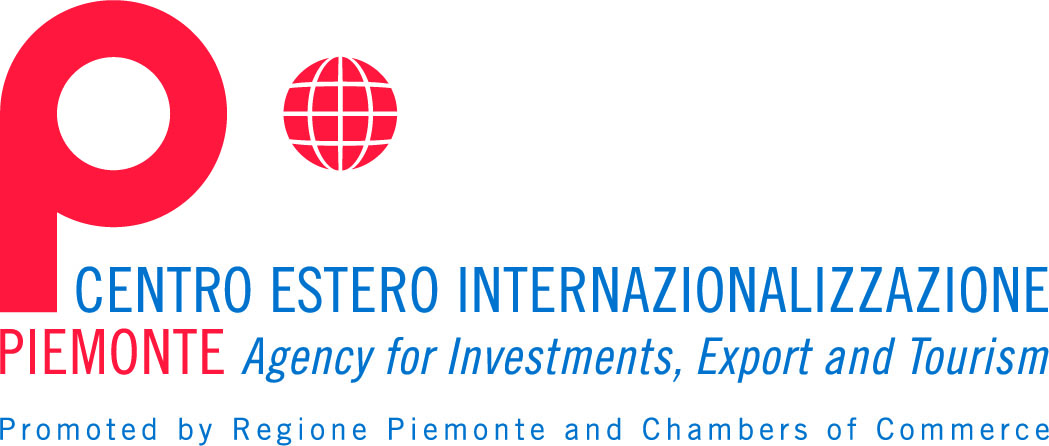 Business opportunities
Matching foreign companies’ needs 
with the local production offer
Matching foreign companies’ needs 
with the local production offer
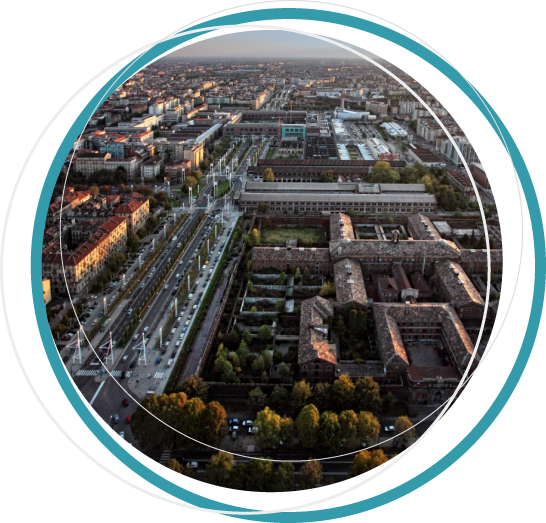 We can
carry out projects for partners’ research 
provide tailored solutions 
build a structured framework to fit your needs
suggest the best systemic solution
provide a “Solution Manager”
n
n
Our services
Personalised  -  targeted  -  free
PIEMONTE AGENCY
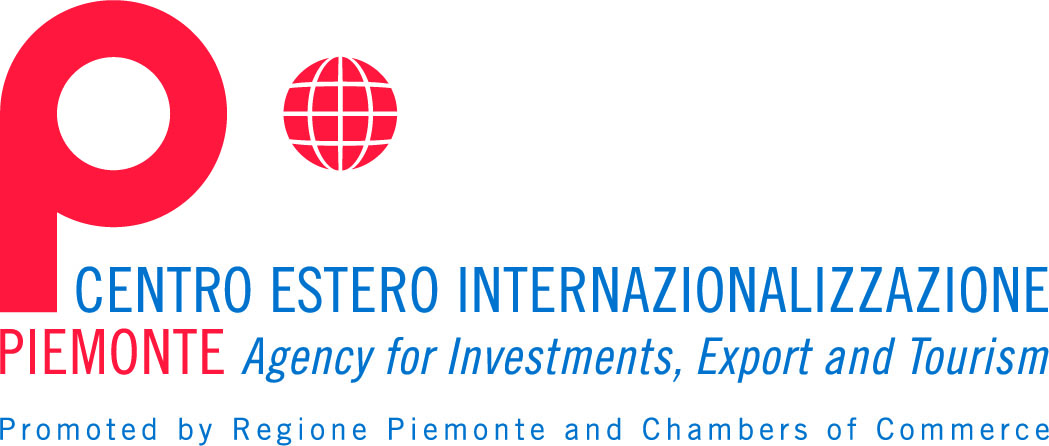 Inward Investment
Piemonte Agency: the key reference point 
for foreign enterprises wishing to locate in Piemonte
We can
advise on every aspect for starting and running a business in Piemonte 
support foreign companies which have already invested in Piemonte
provide assistance at every stage of the investment project
n
n
Our services
responsive
 tailored to your needs 
 totally confidential  free
PIEMONTE AGENCY
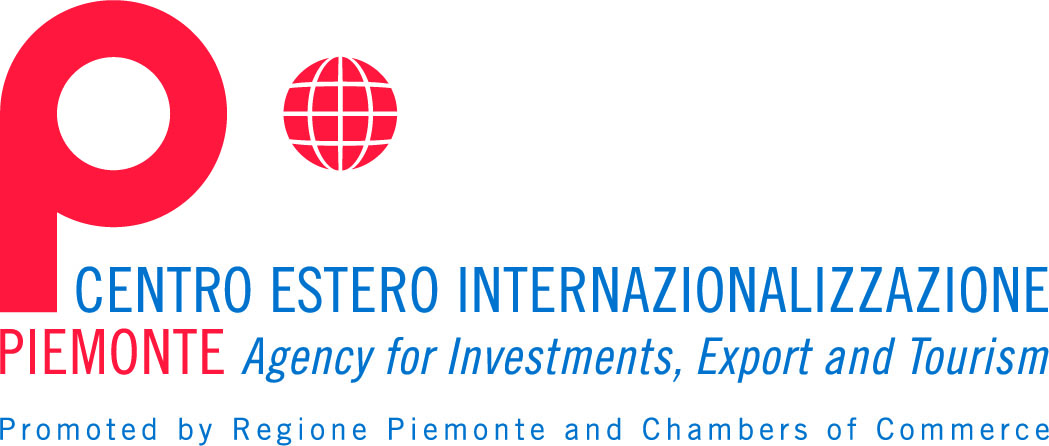 Our focus
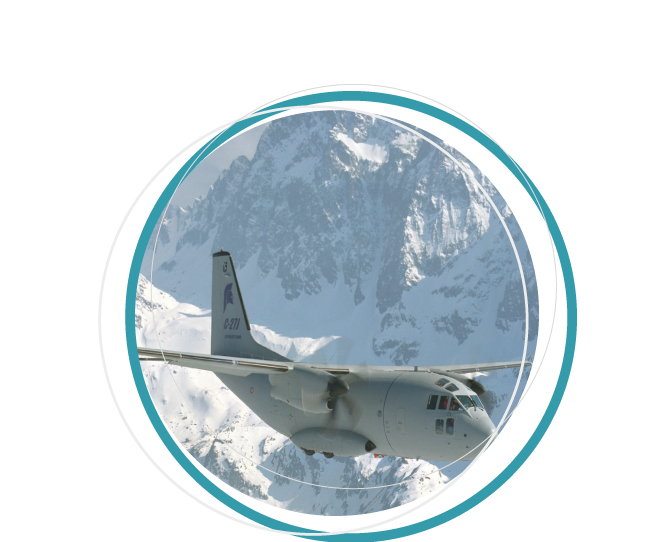 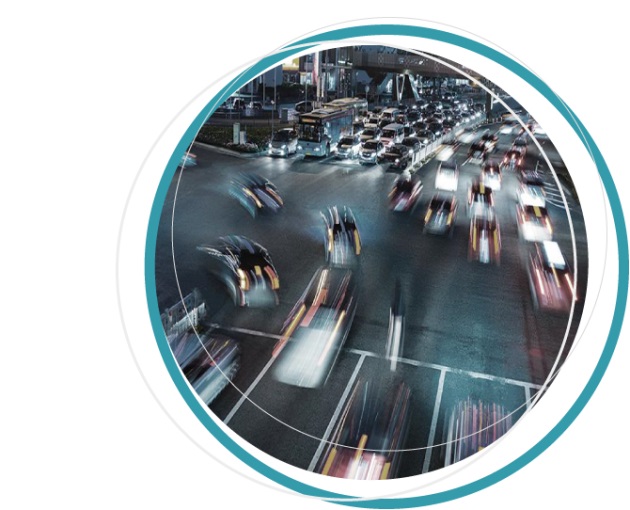 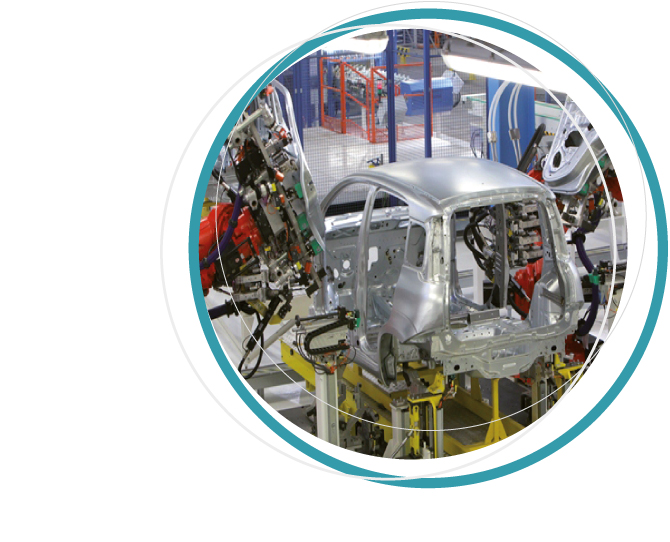 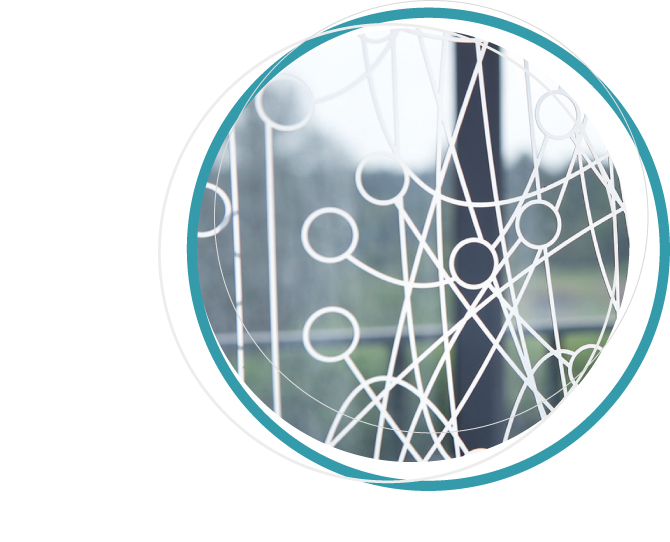 Mechatronics
Aerospace
Automotive
Design & Luxury
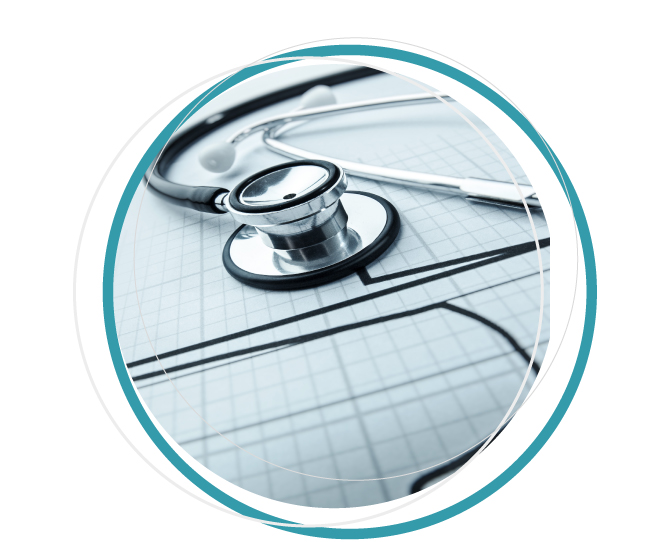 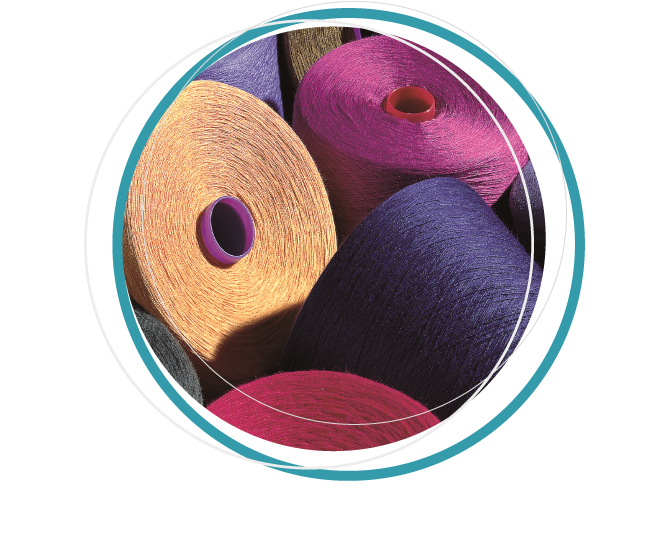 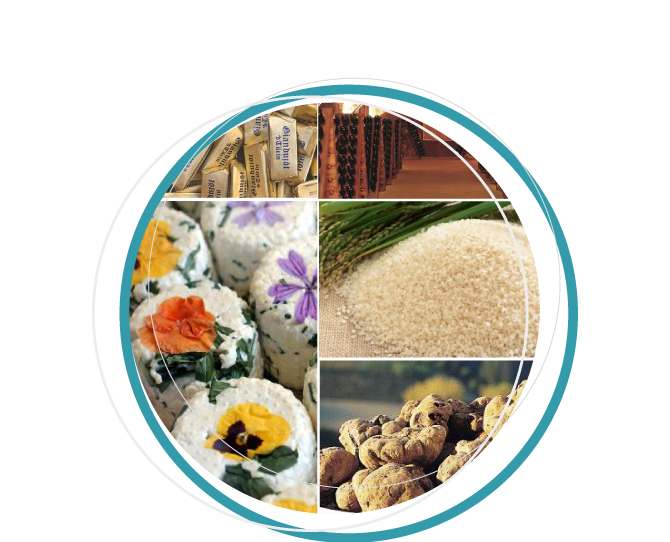 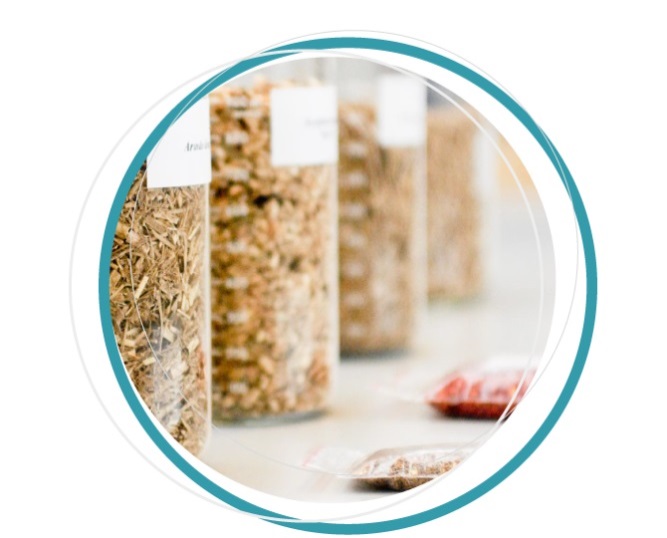 Agrifood
CleanTech
Health & Wellness
Textile
PIEMONTE AGENCY
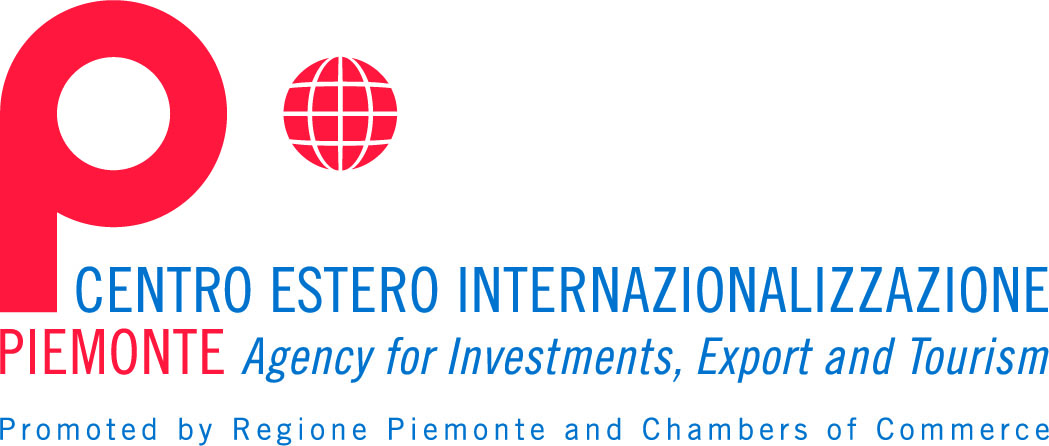 Fundraising
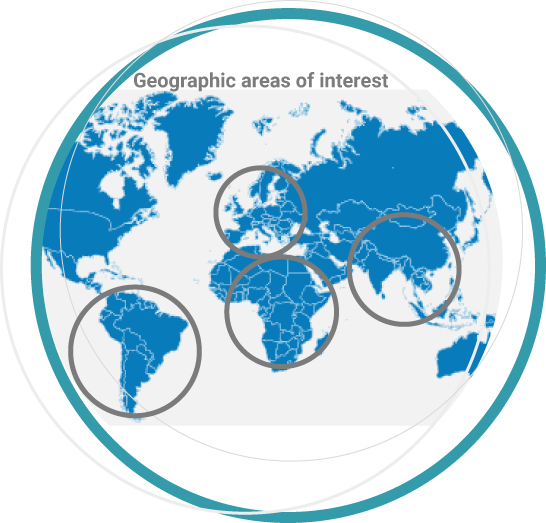 Scouting of financial opportunities
Project identification, feasibility evaluation and analysis
Partnership creation 
Project design and implementation
Report
Follow-up
Scouting of financial opportunities
Project identification, feasibility evaluation and analysis
Partnership creation 
Project design and implementation
Report
Follow-up
UE
Caucasus
Mediterranean 
Countries
Asia
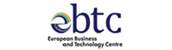 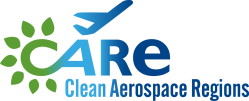 Africa
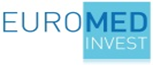 Latin America
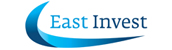 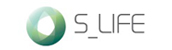 PIEMONTE AGENCY
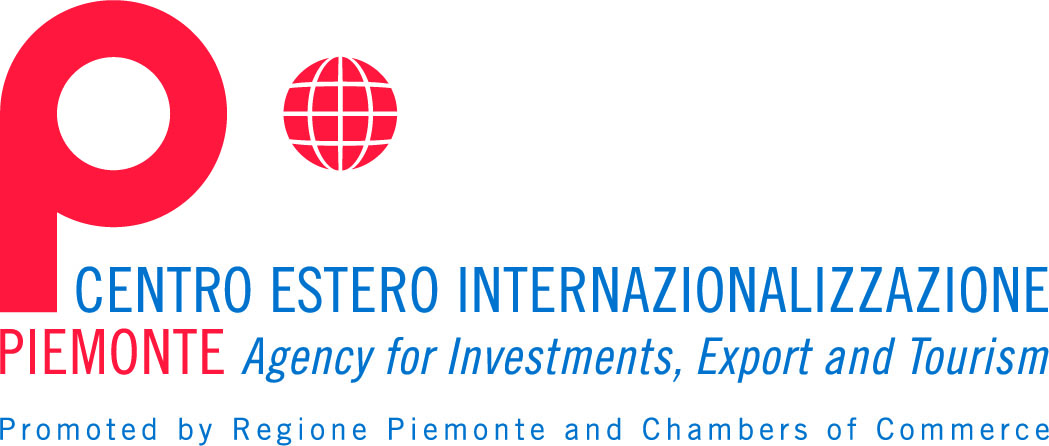 CEIPIEMONTE ADDED VALUE TO EBSOMED  PROJECT
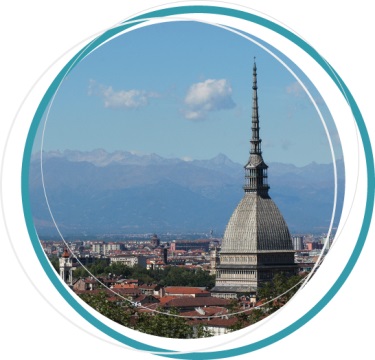 Extensive and multi stakeholder representation: policy makers and BROs, enterprises, academic institutions
Fundraising , Project  Financing  and International  Projects
Highly qualified staff: market and sectors expertise
Investment  Promotion , Merger & Acquisition
PIEMONTE AGENCY
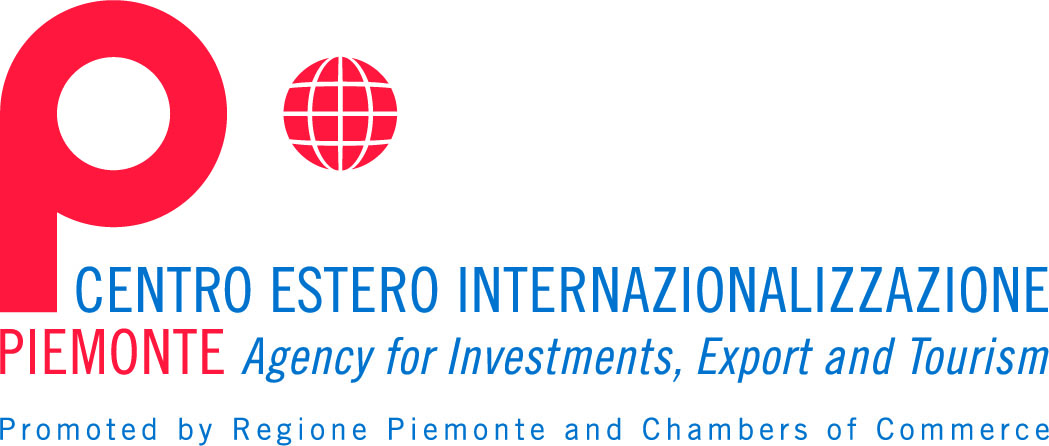 BEST PRACTICES  UNDER  EUROMED INVEST PROJECT
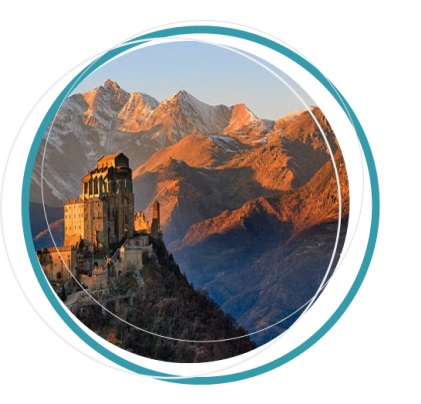 AS LEAD PARTNER
Business Road show in Jordan (September 2016)
BSO Mentoring  Programme with SEBC Syria (Novembre2016)
Roadshow Morocco (May 2017)
AS PARTNER IN ACTIVITIES COORDINATED BY OTHER PARTNERS
Participation in Tech Agrifood (2014)
Participation in SIPSA Algeria (2015)
Roadshow «Green Solutions in MED»
PIEMONTE AGENCY
Thank you
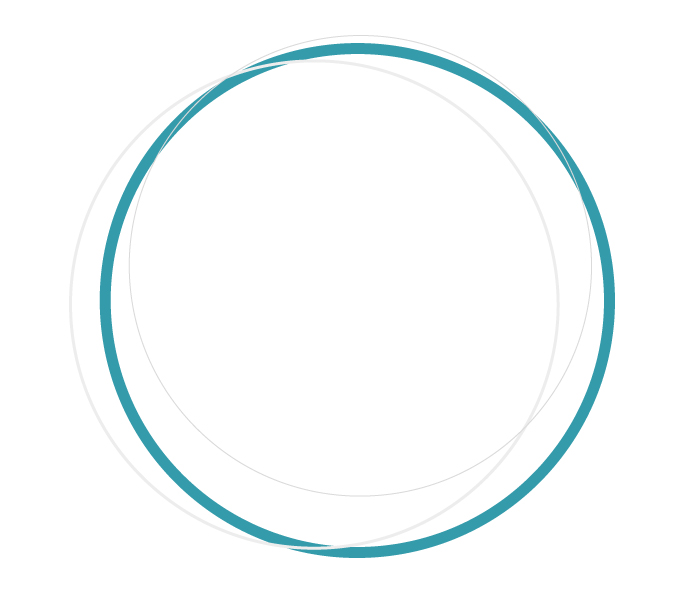 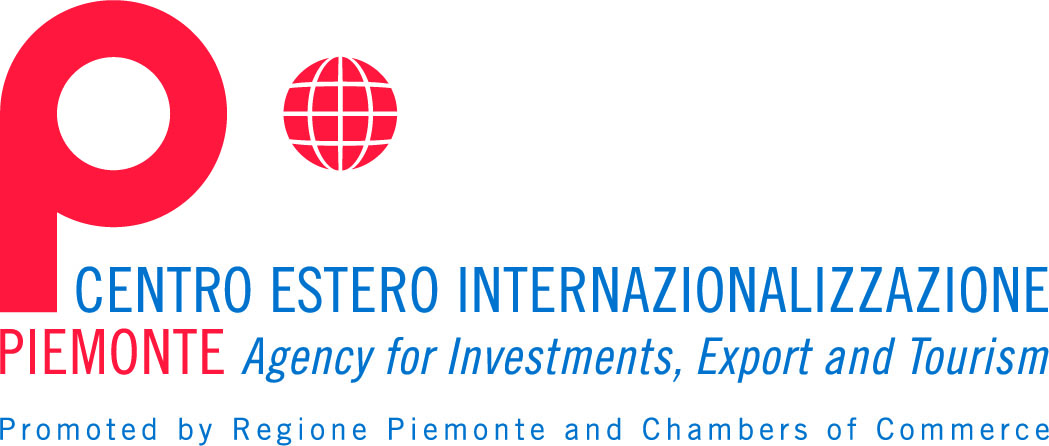 Piemonte Agency
www.centroestero.org

Corso Regio Parco, 27
10152 Torino – Italy
tel. +39 011 6700511 fax +39 011 6965456
info@centroestero.org